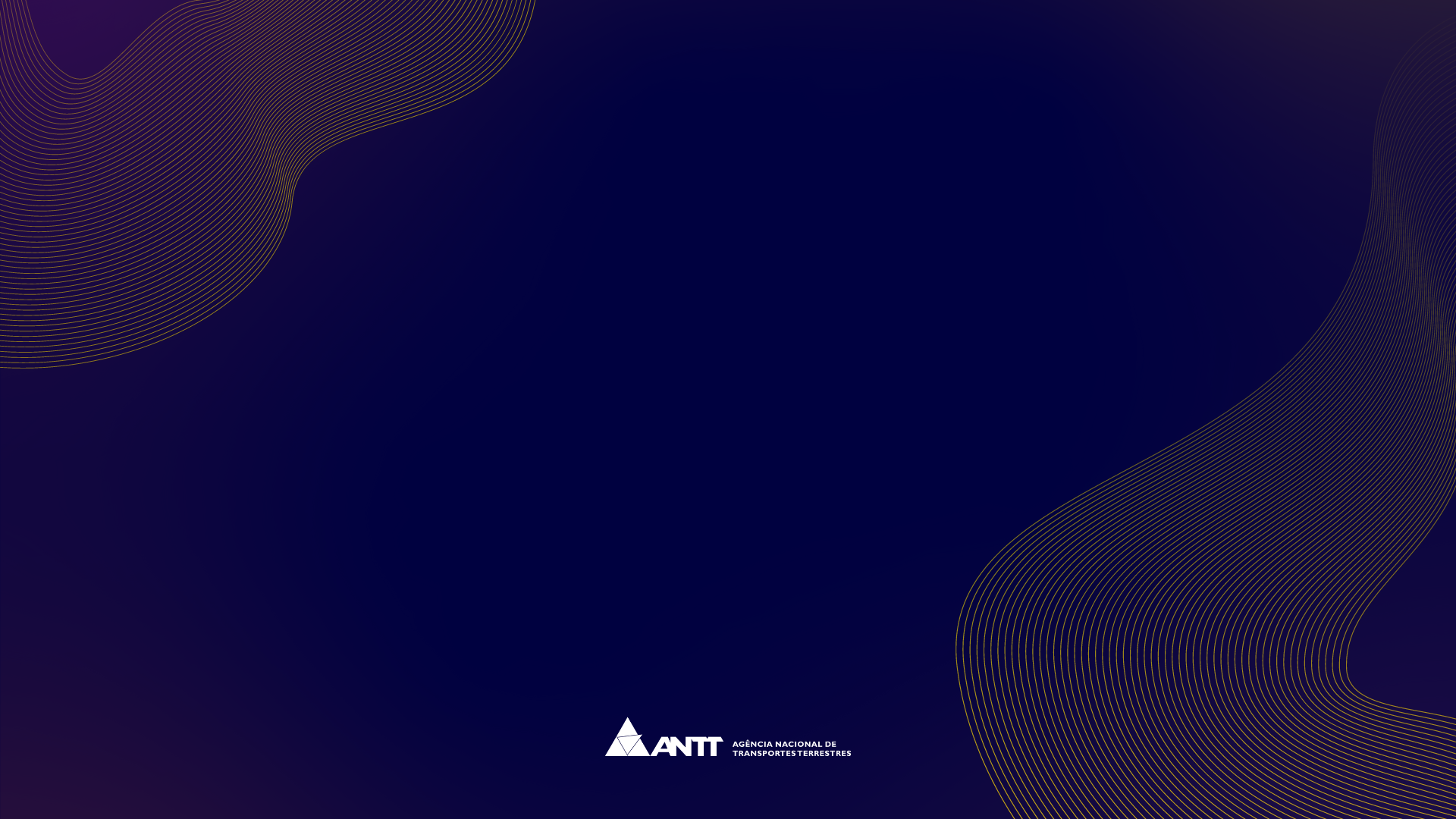 Ponto Fiscal
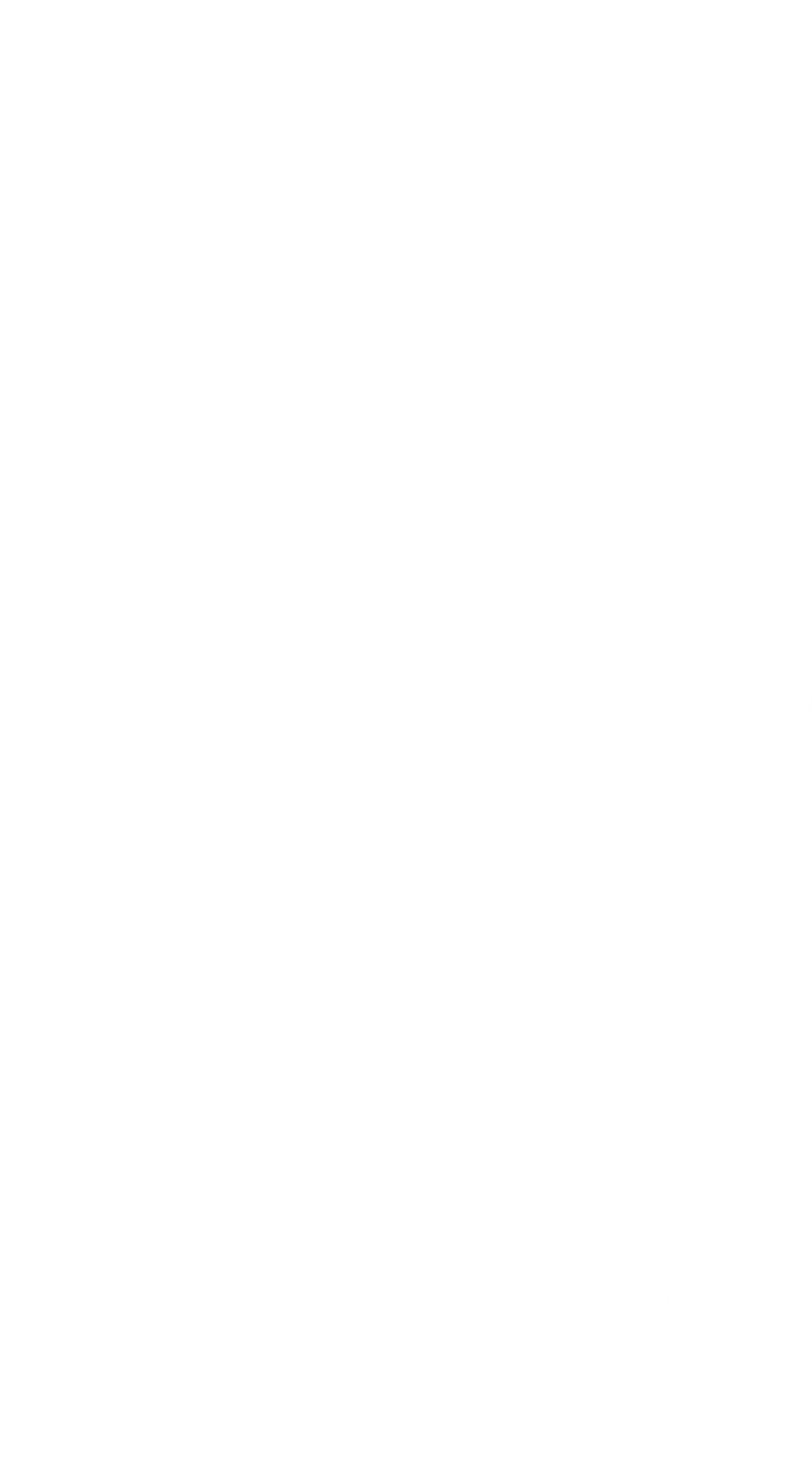 4º Encontro Regional da SUROD
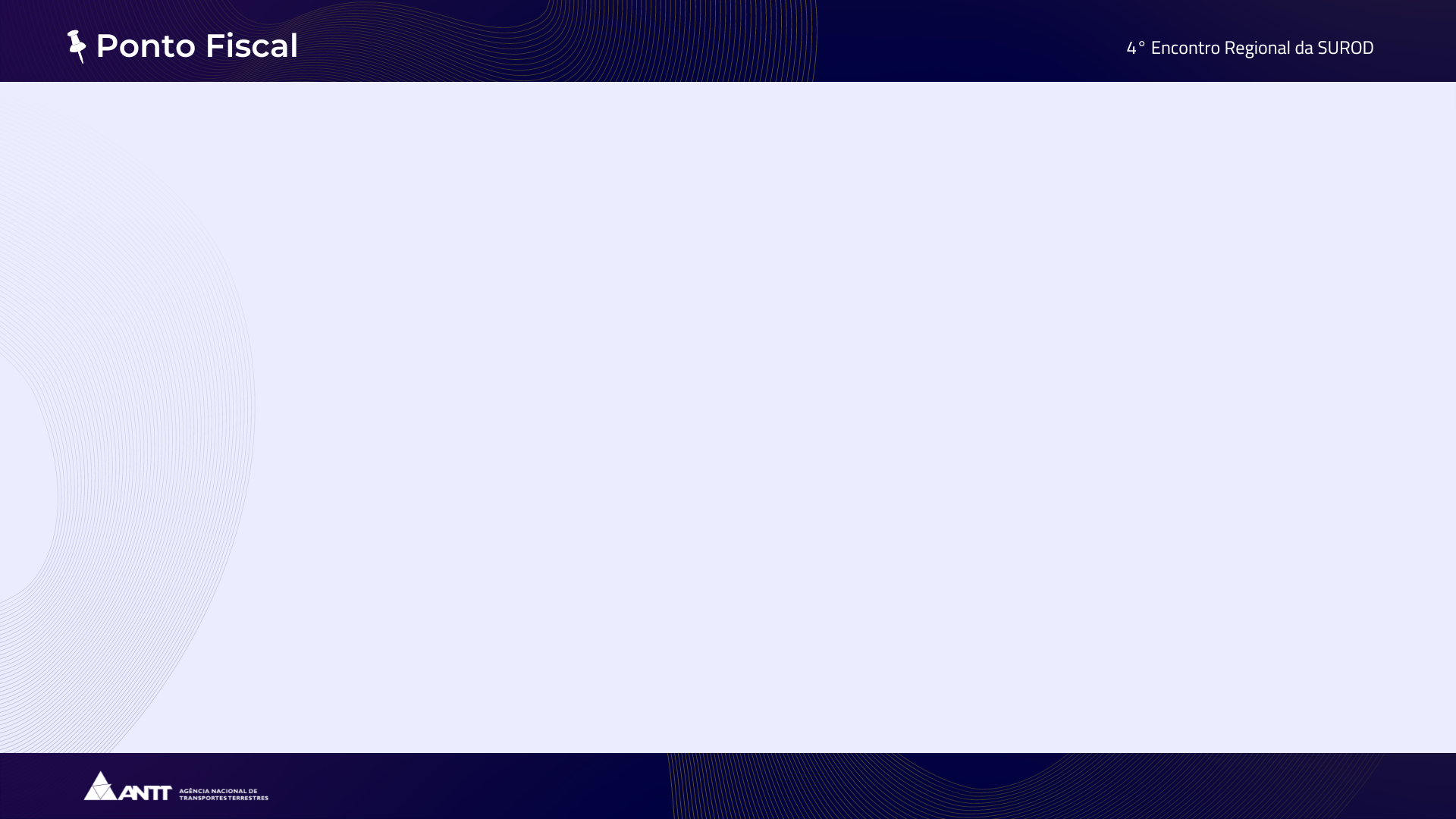 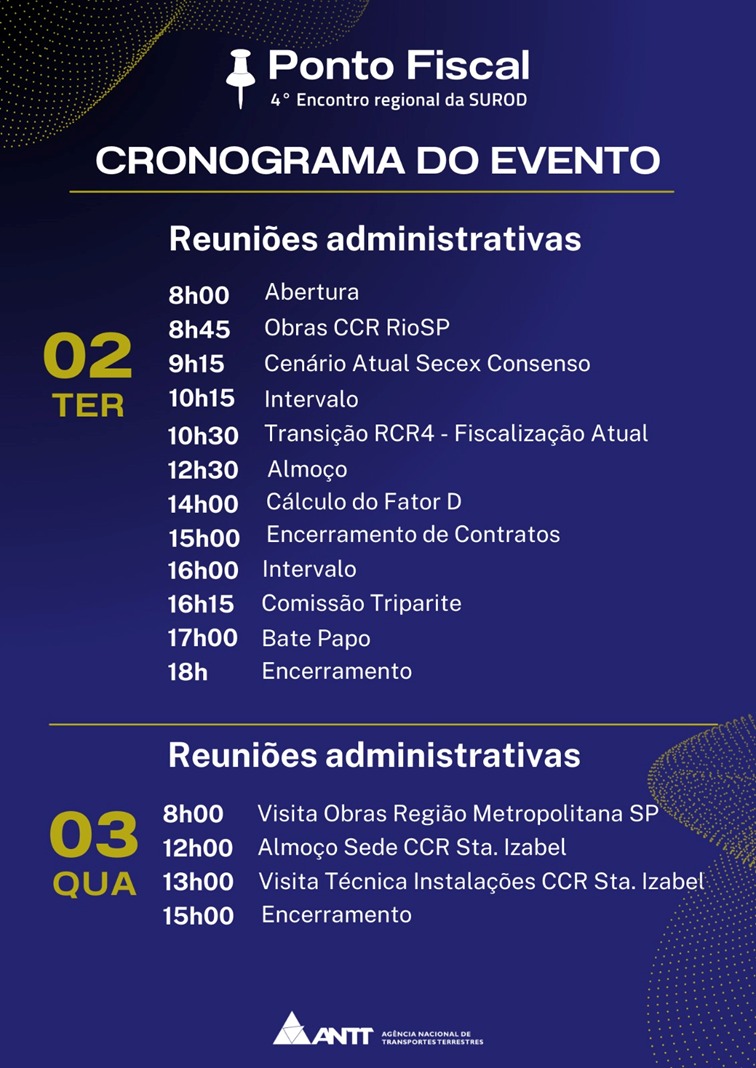 4º Ponto Fiscal I 2º Diálogo Fiscal
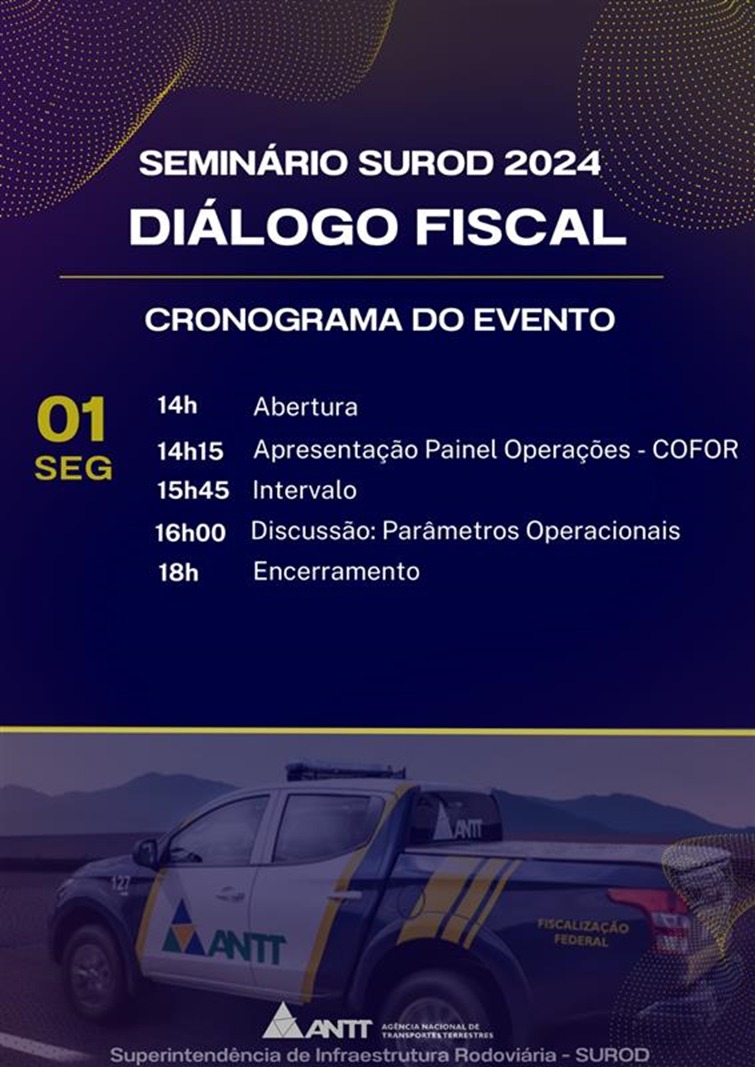 Analisar, debater e alinhar as diretrizes da equipe de fiscalização; 
Explorar os Dados Operacionais e os Parâmetros Operacionais; 
Entender o Cenário Atual da SecexConsenso;
Avaliar os Impactos da Transição do RCR4;
Fluxo de Cálculo do Fator D; e
Cronograma e Fluxo de Acompanhamento das Comissões Tripartites.
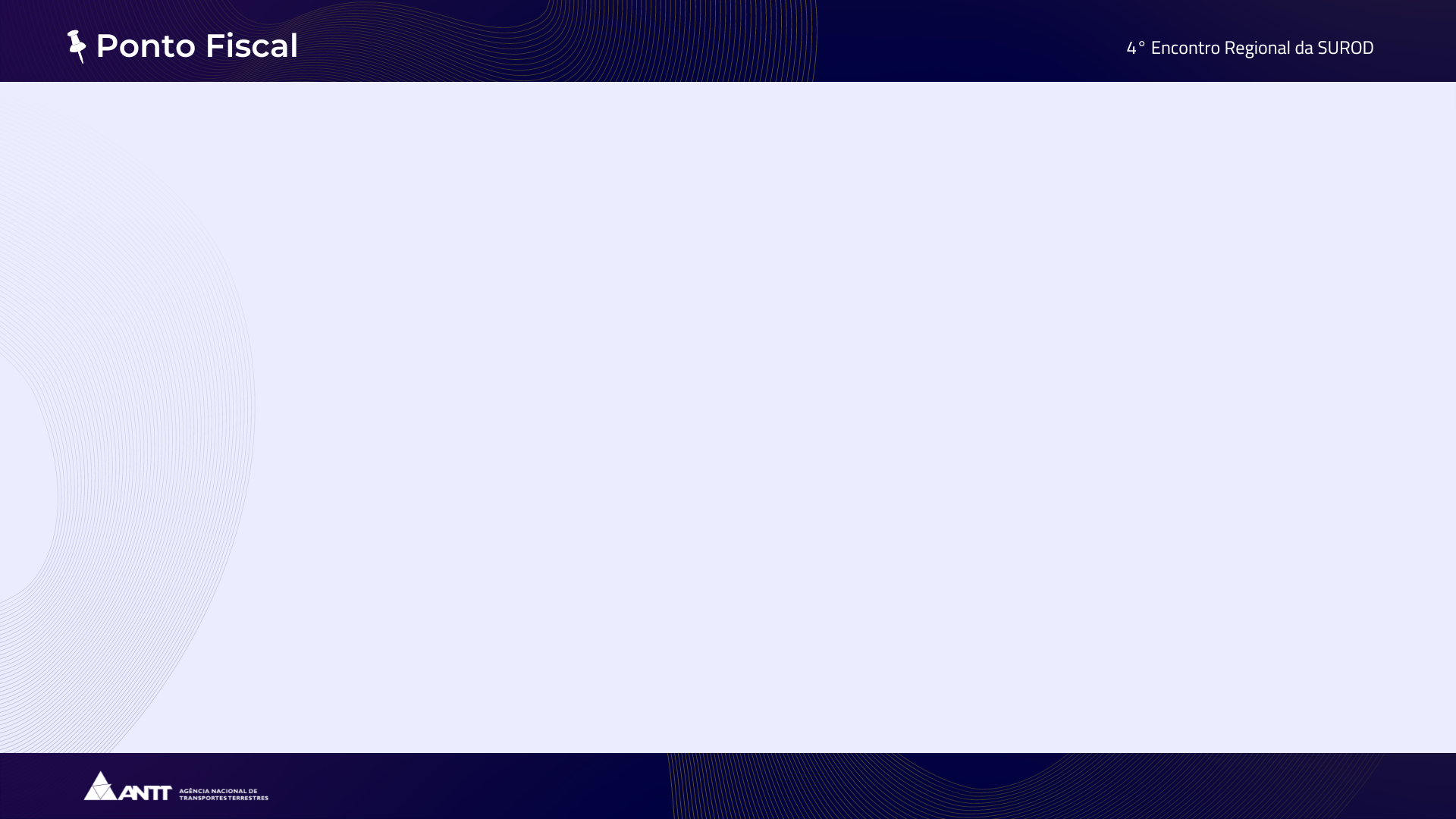 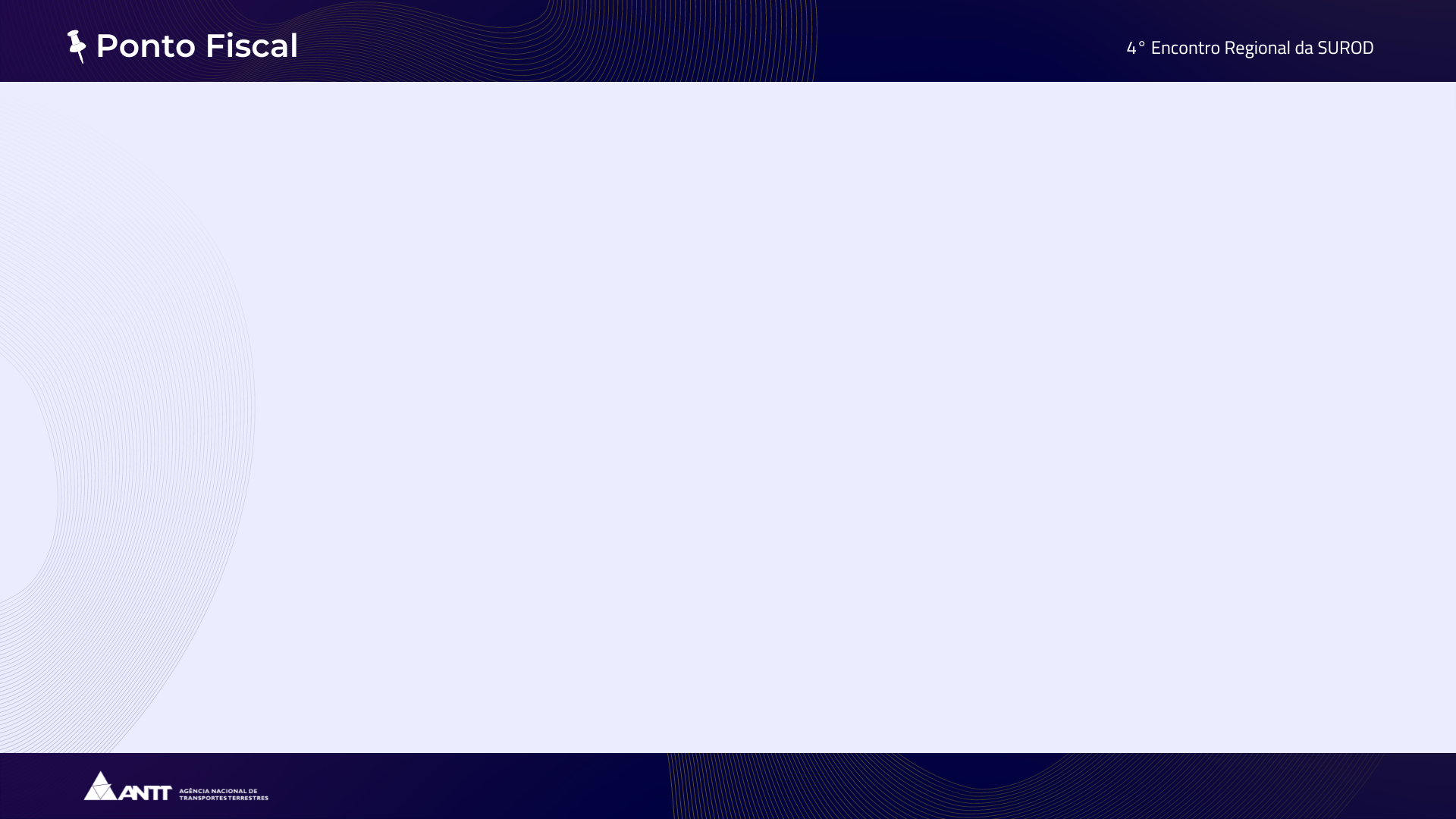 81ª Reunião da Diretoria Administrativa
DIÁLOGO FISCALTEMÁTICA: PARÂMETROS OPERACIONAIS E DADOS
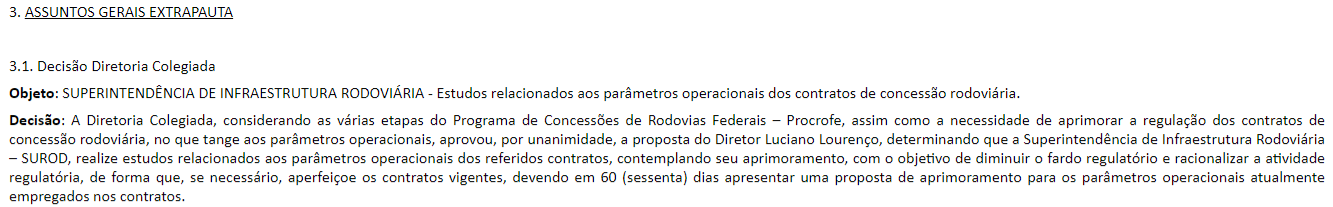 2016
Manual de Fiscalização
Necessidade de atualização e revisão do Manual de Fiscalização
Grupos Envolvidos
Reuniões e discussões junto ao mercado: Concessionárias e ABCR
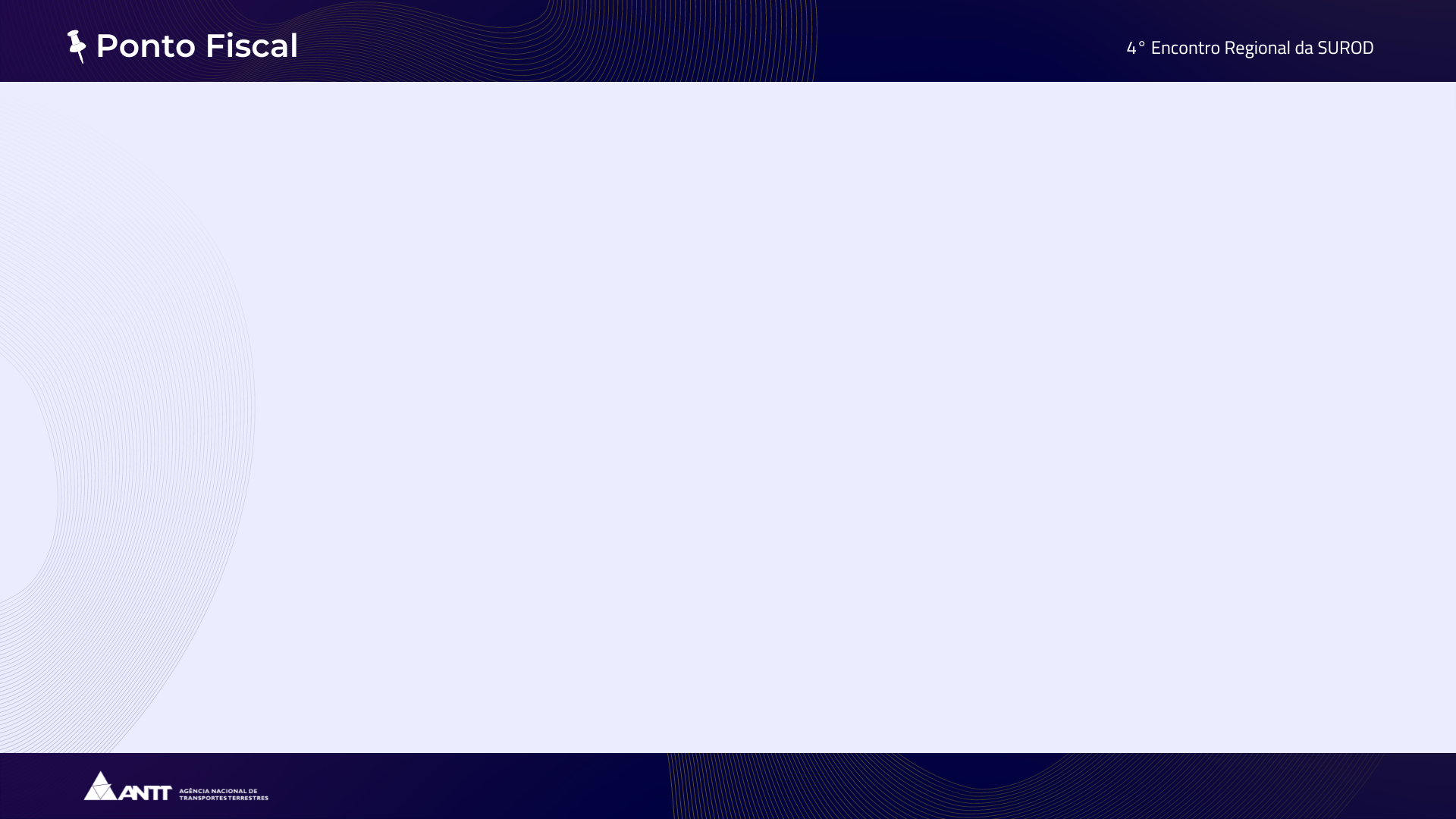 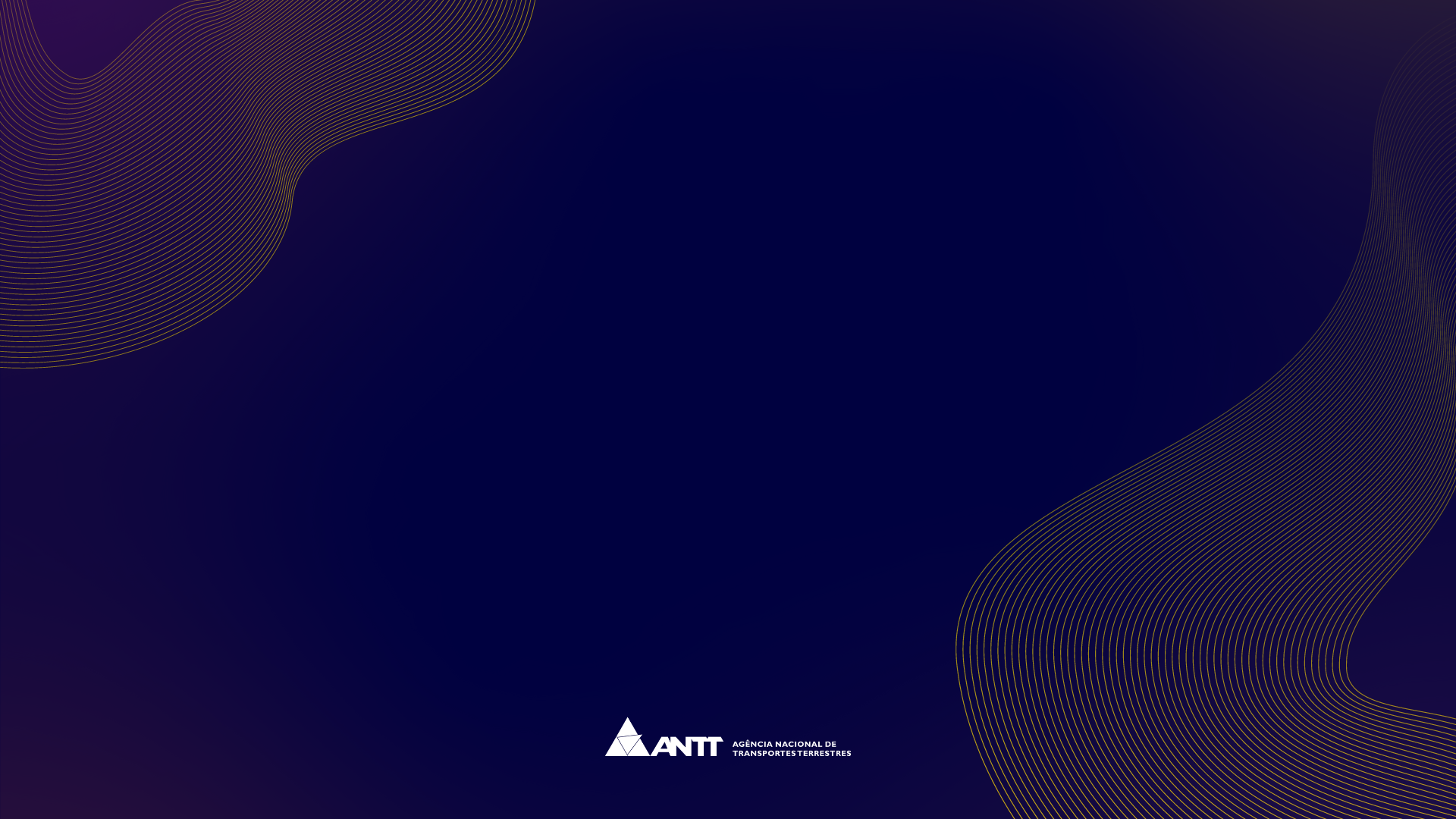 Obrigado!
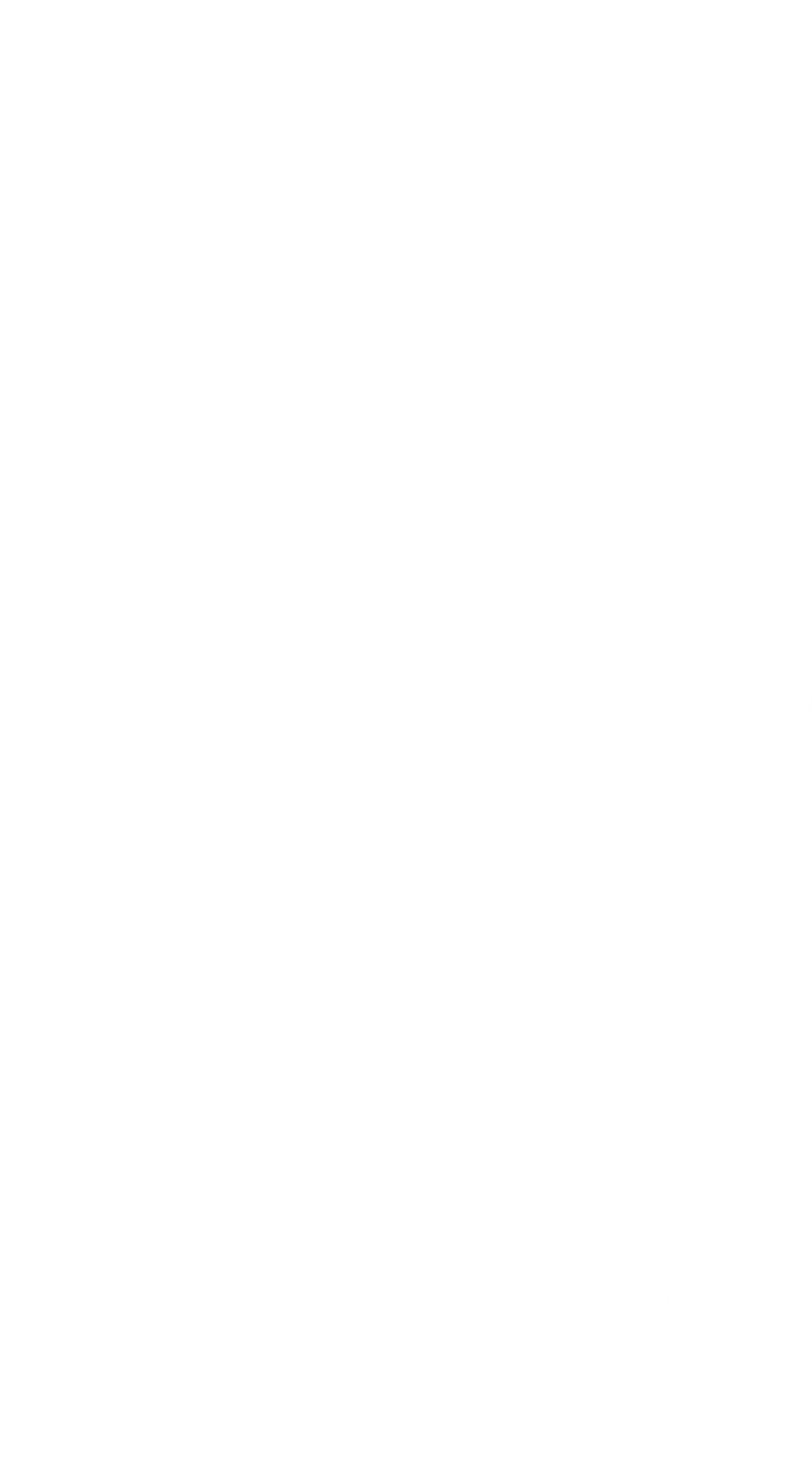